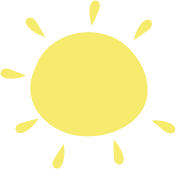 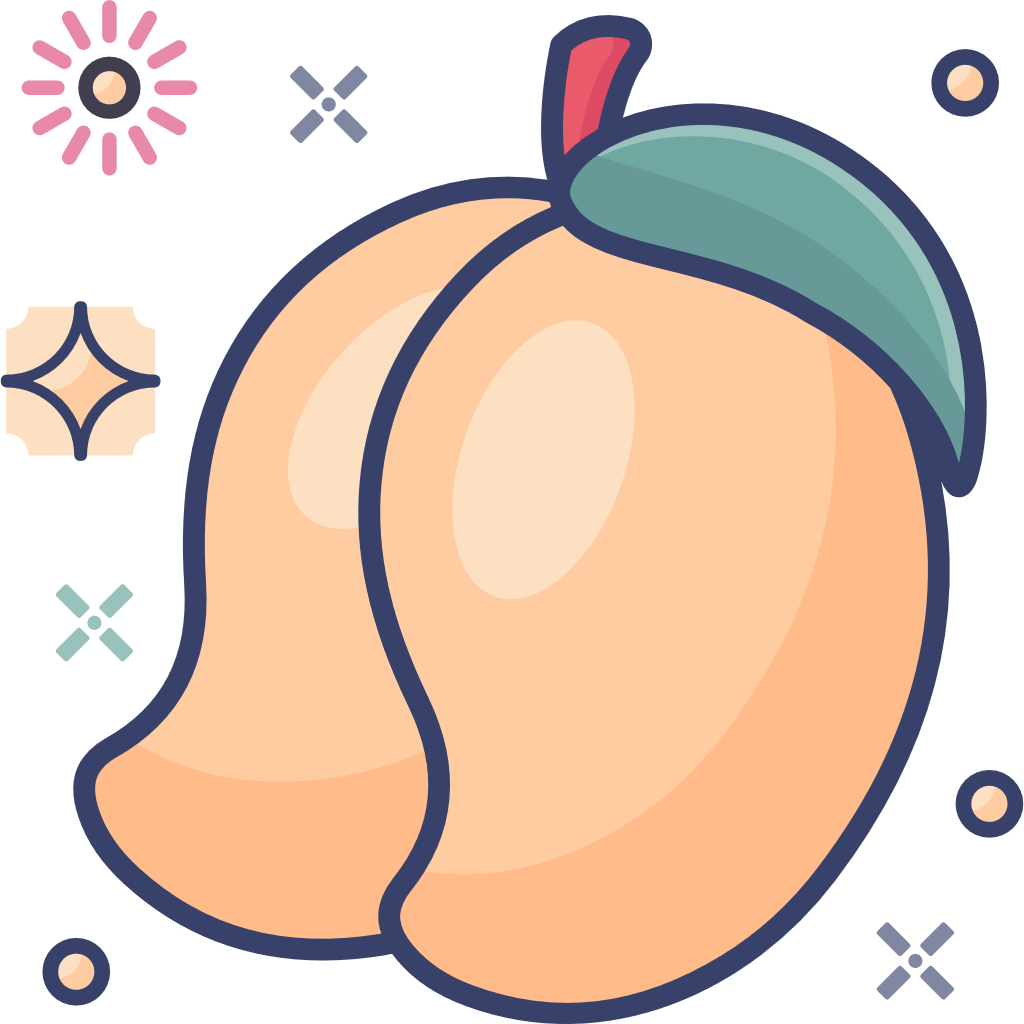 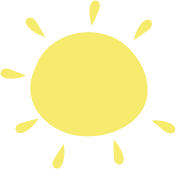 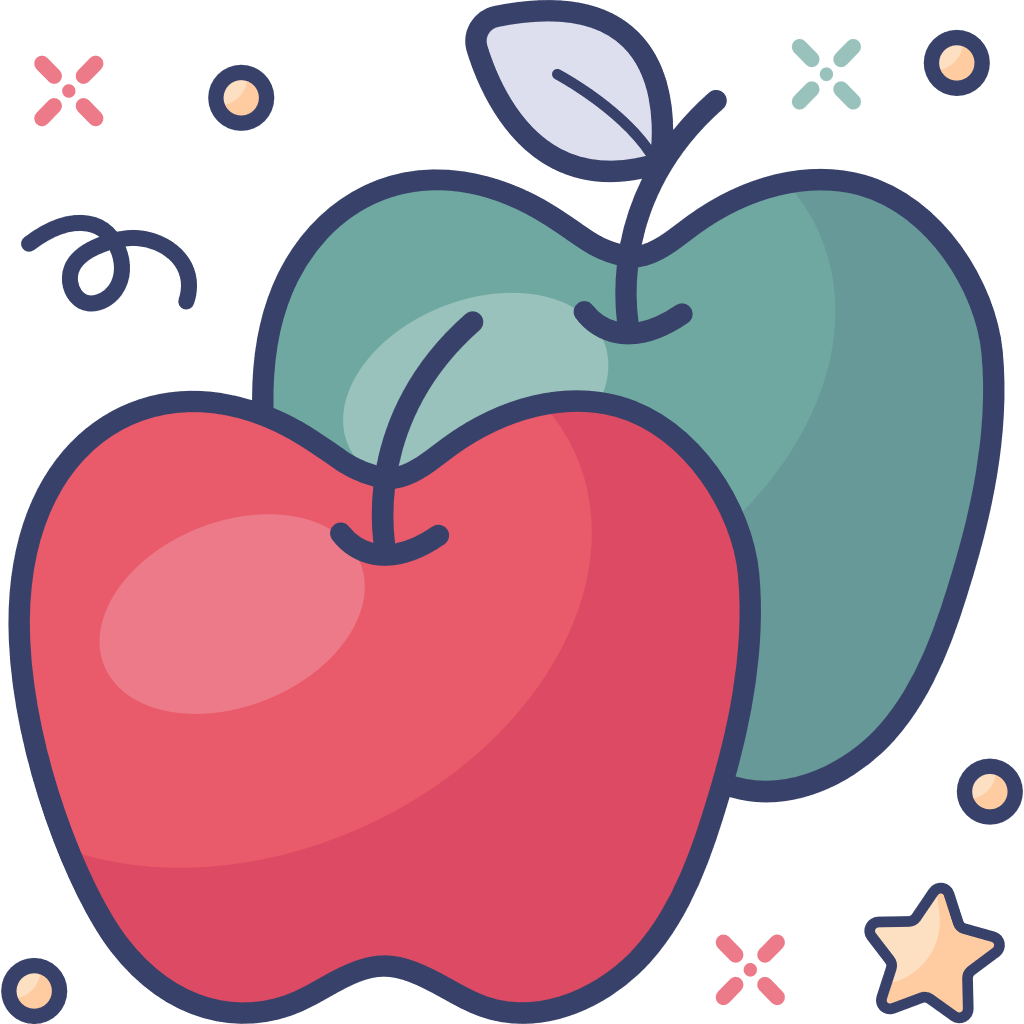 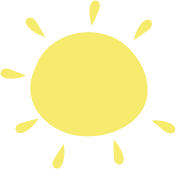 6的分解与组成
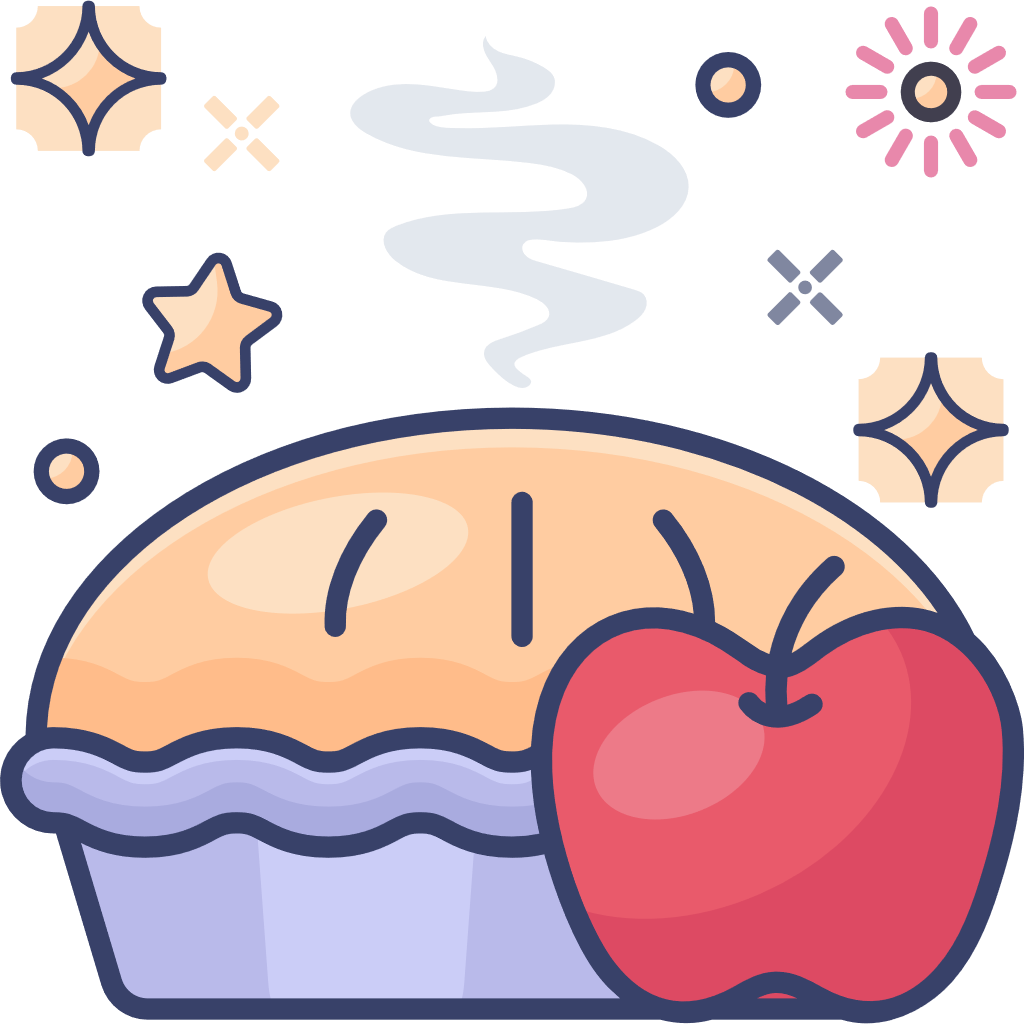 泸县云锦镇中心幼儿园  王润梅
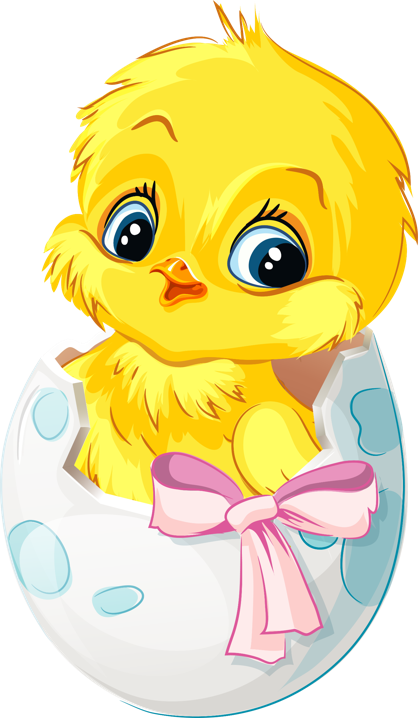 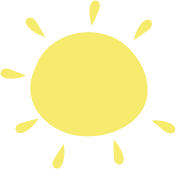 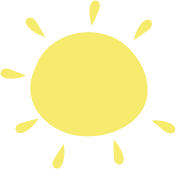 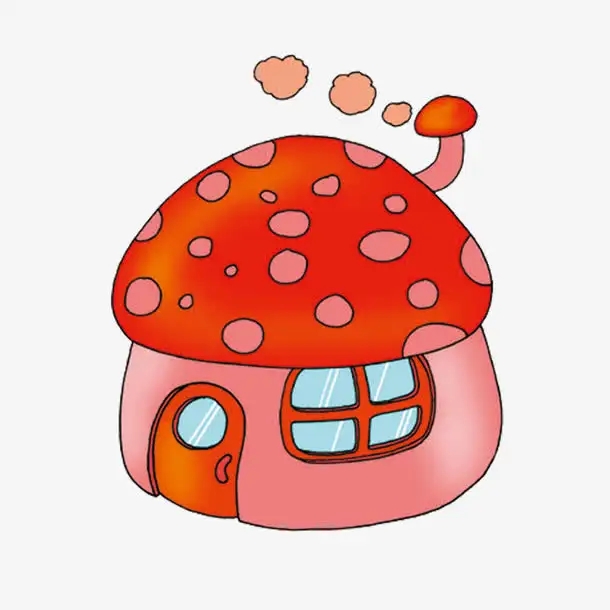 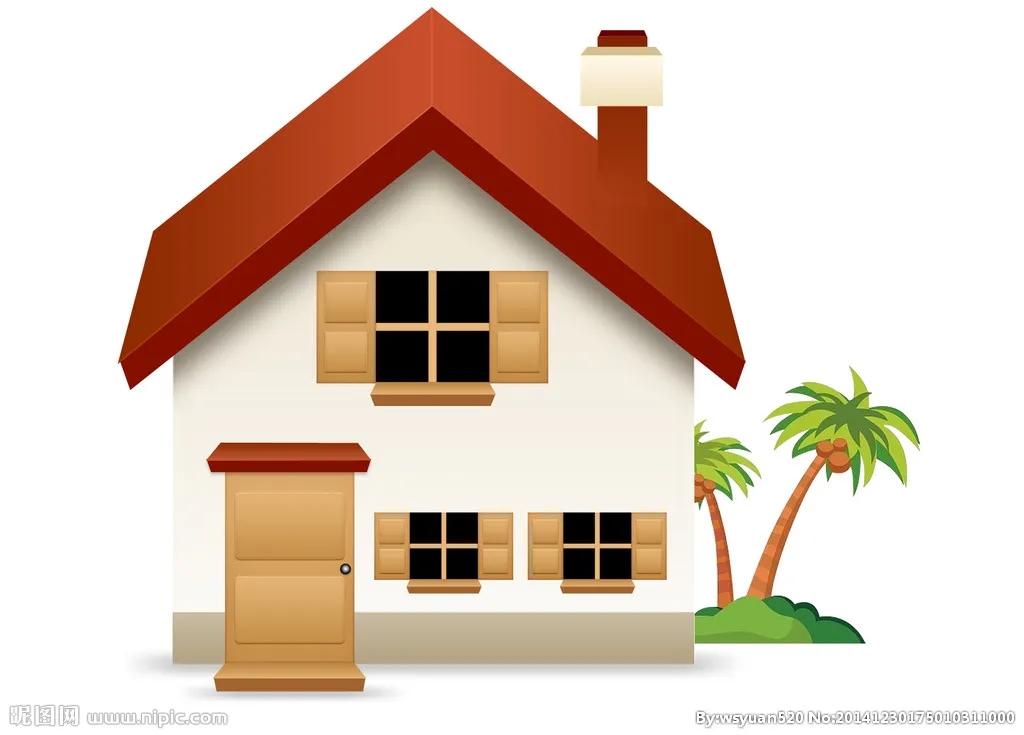 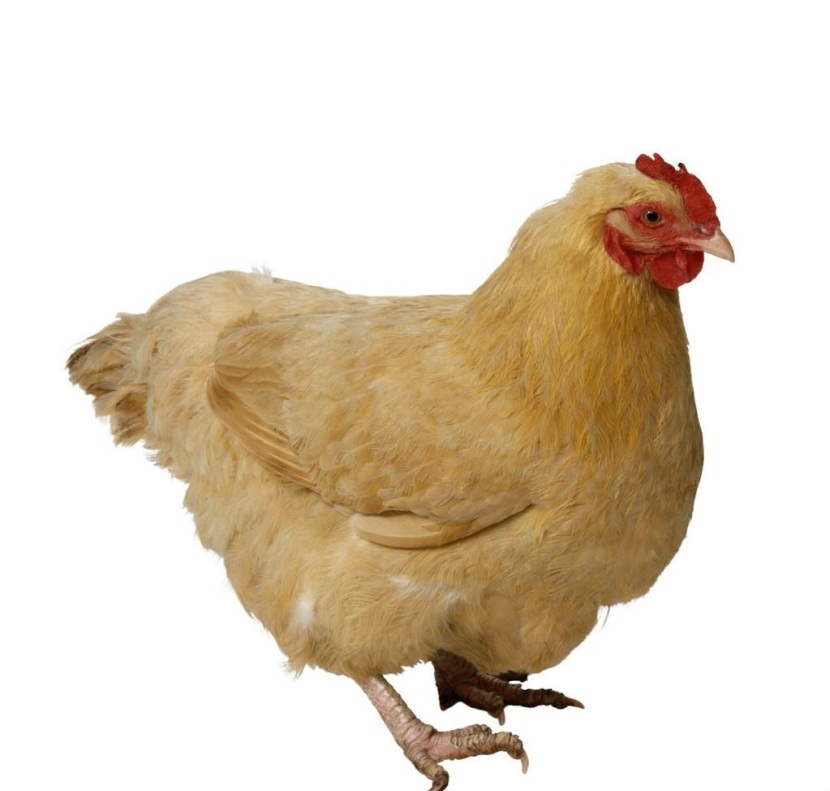 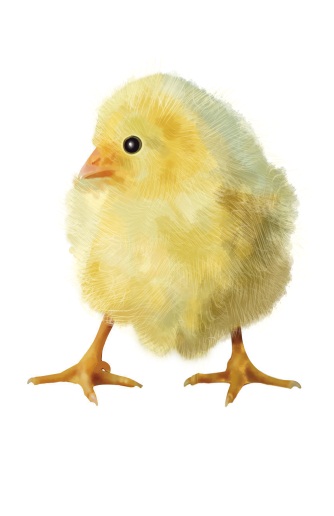 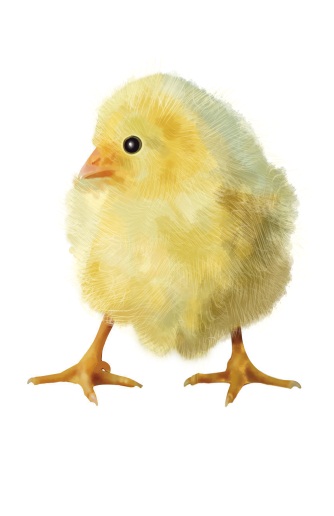 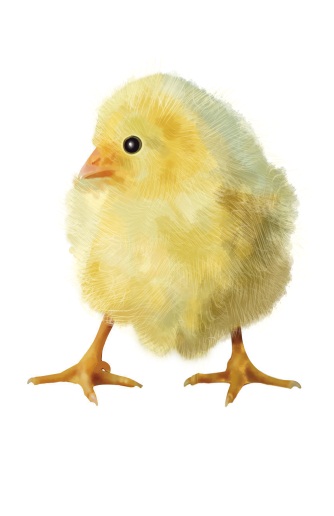 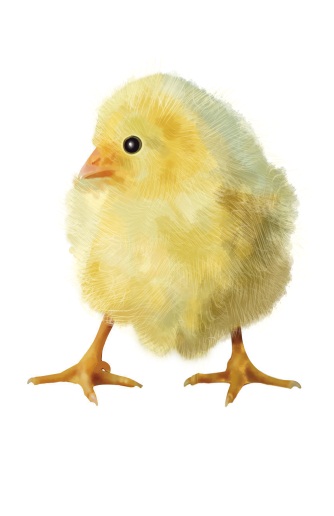 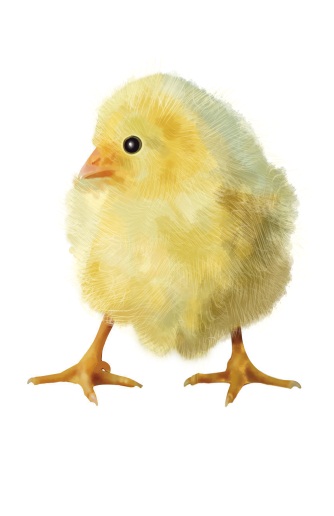 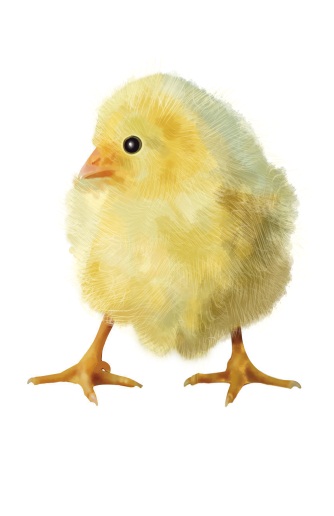 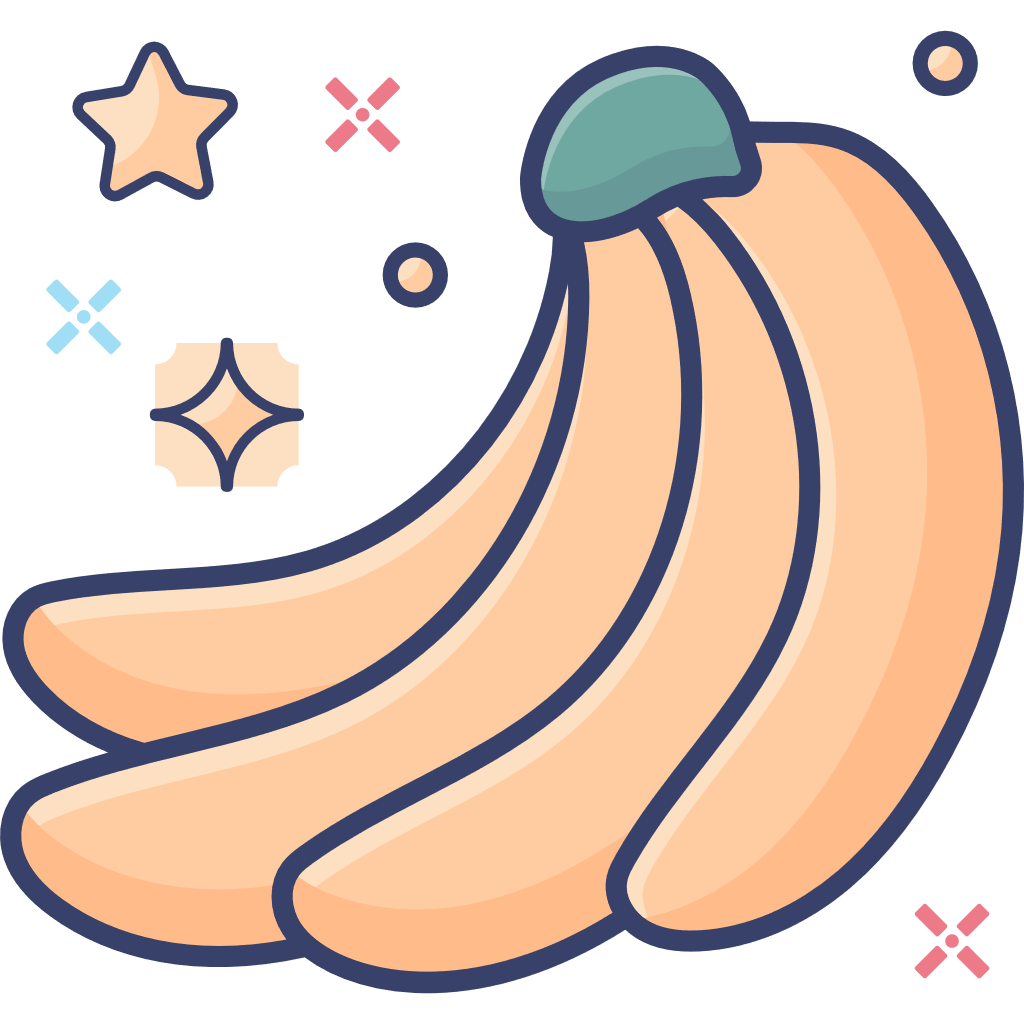 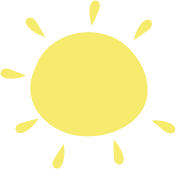 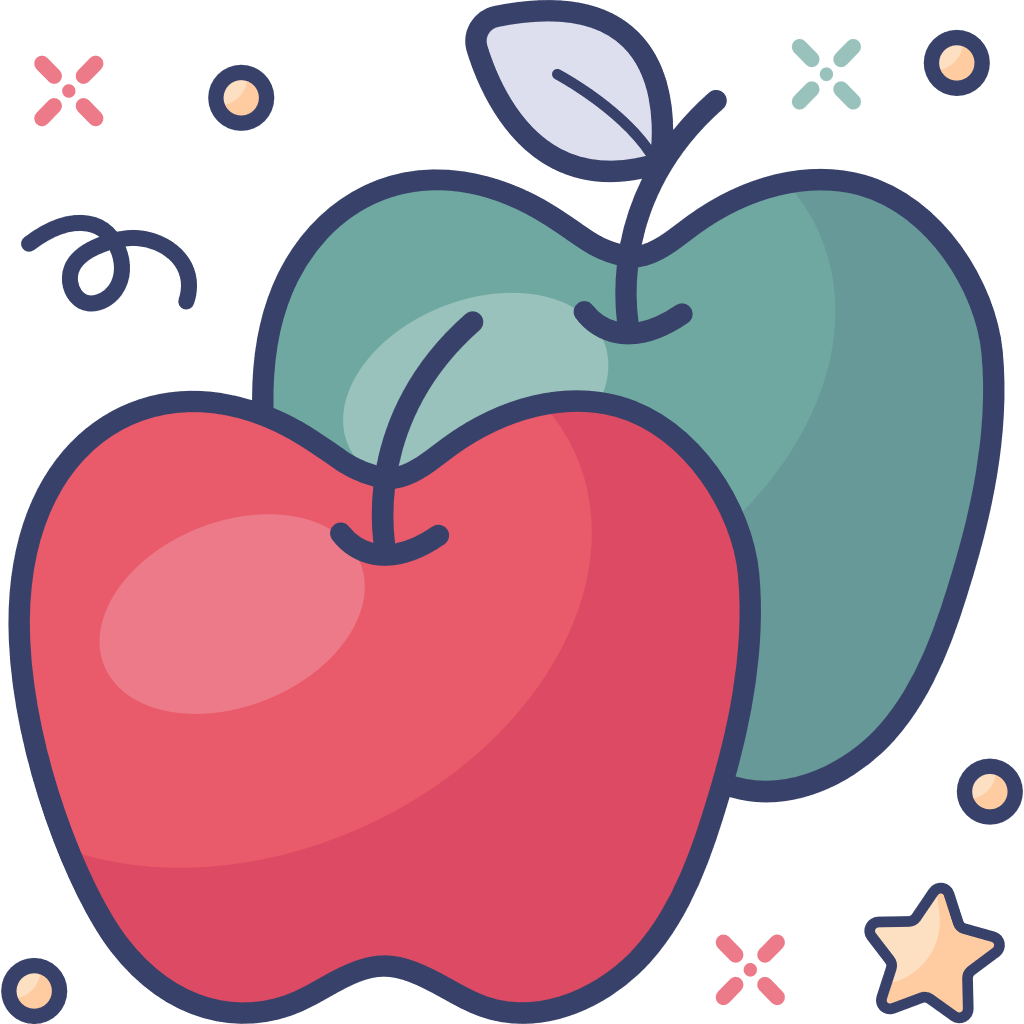 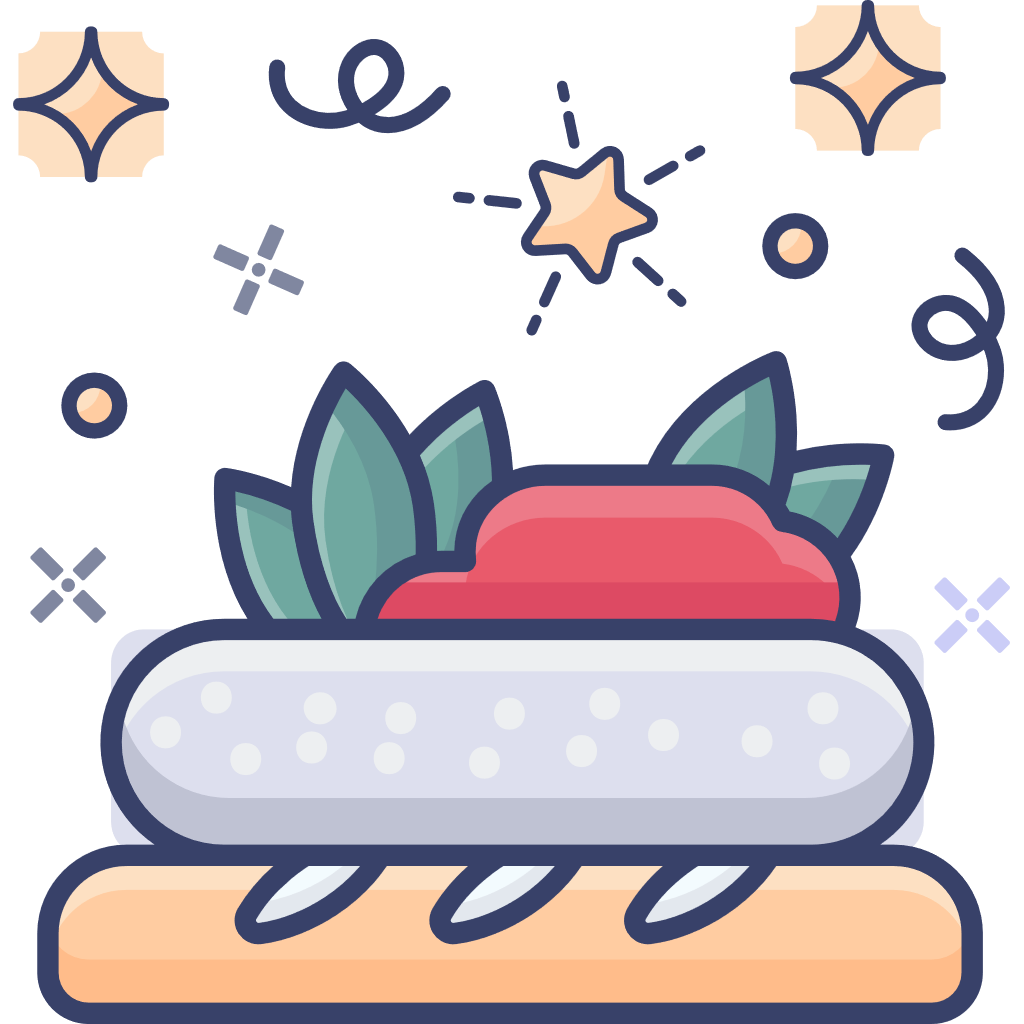 6
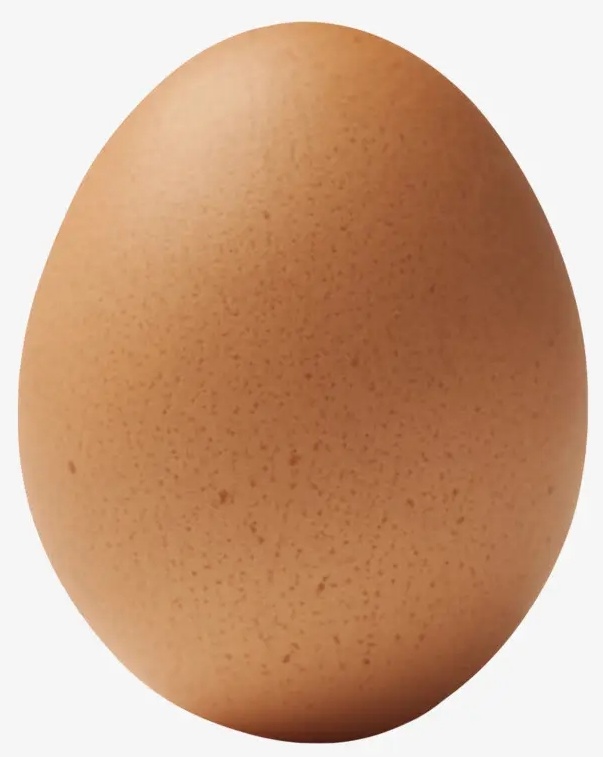 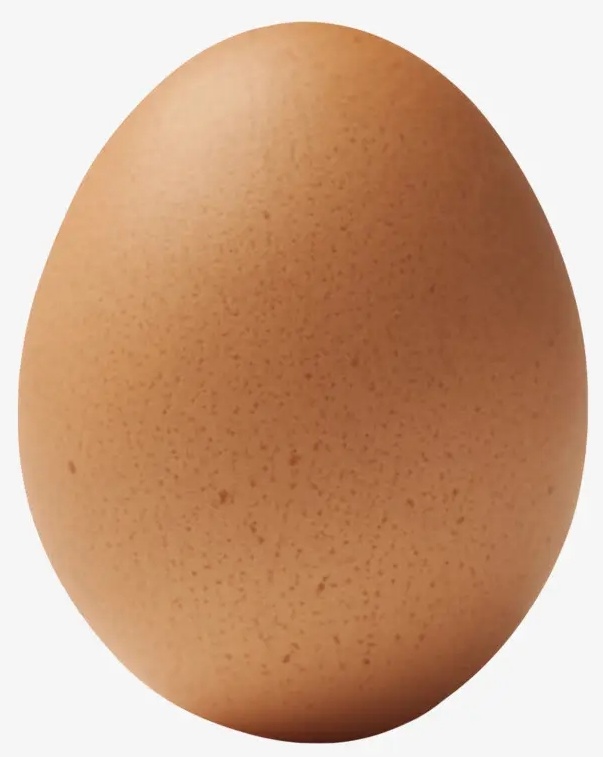 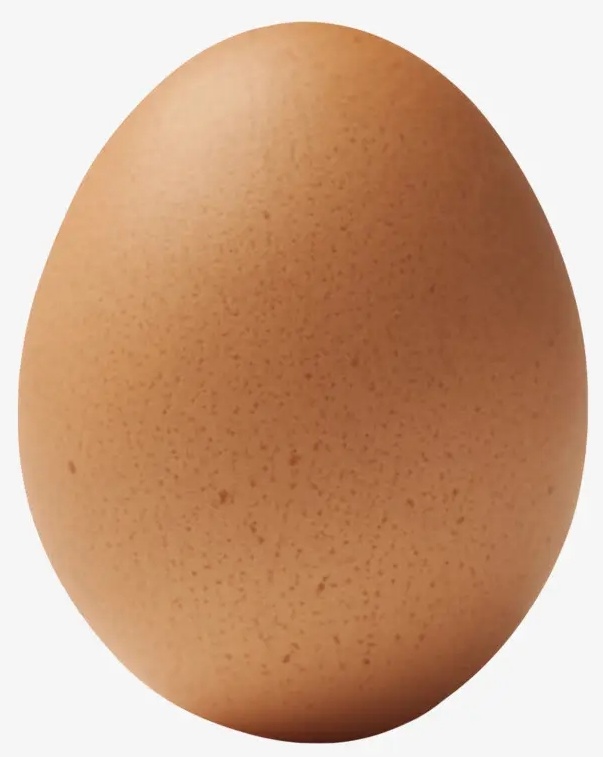 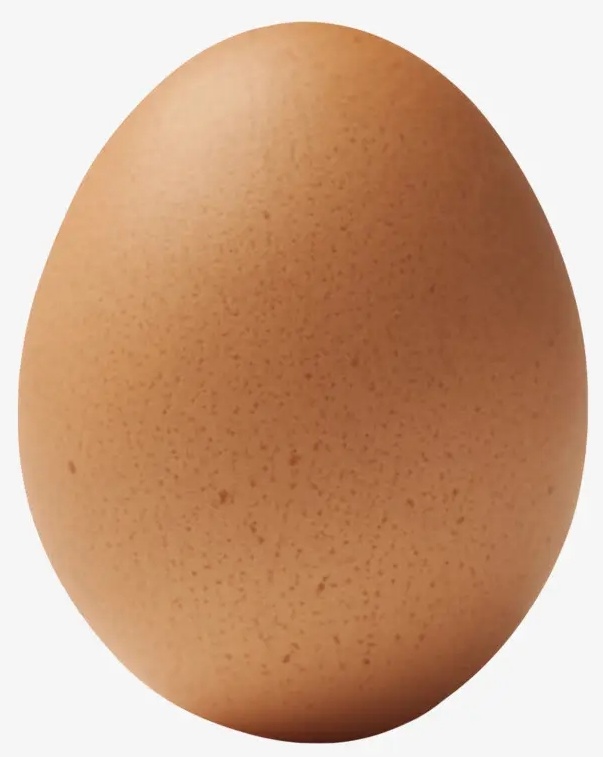 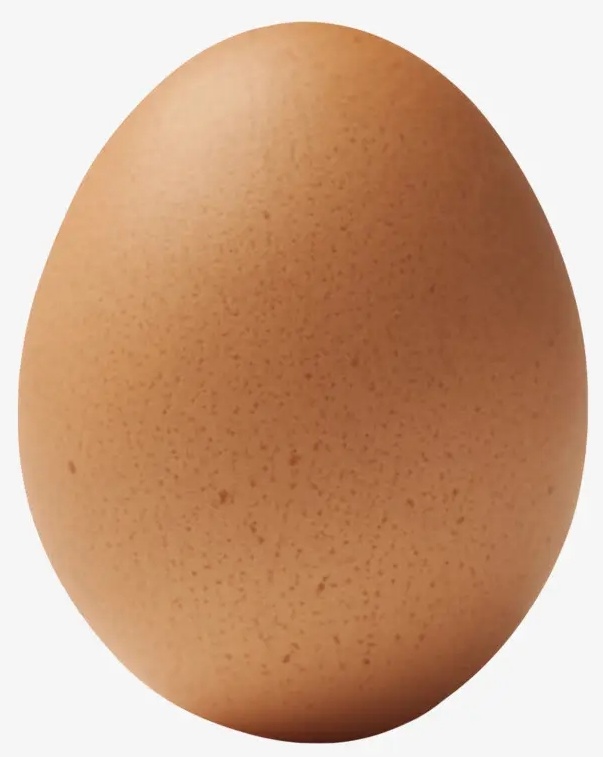 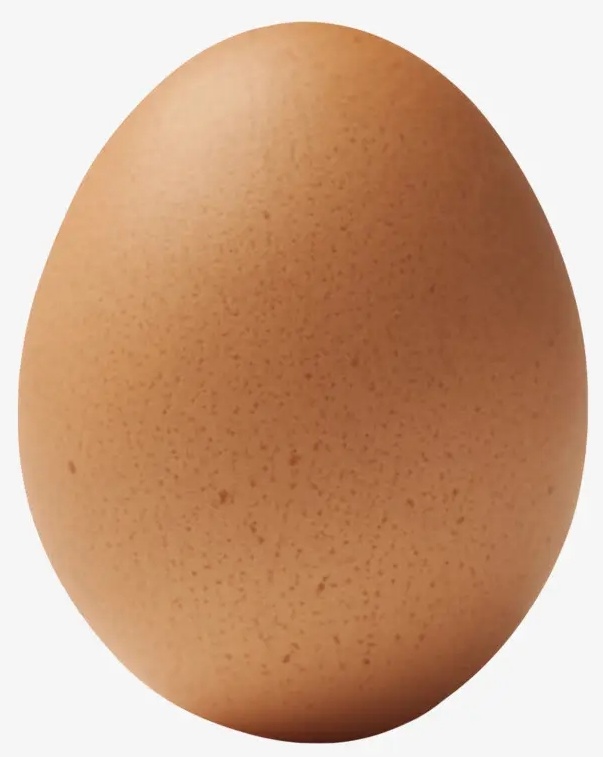 1
5
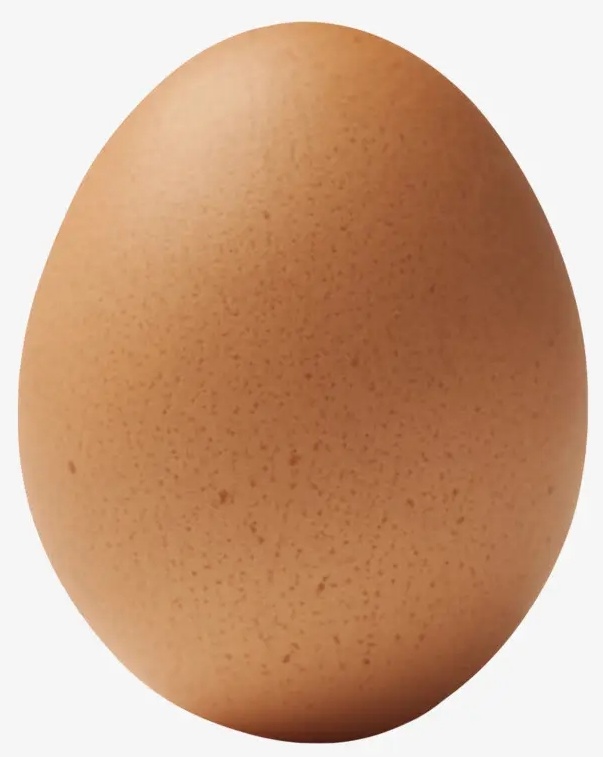 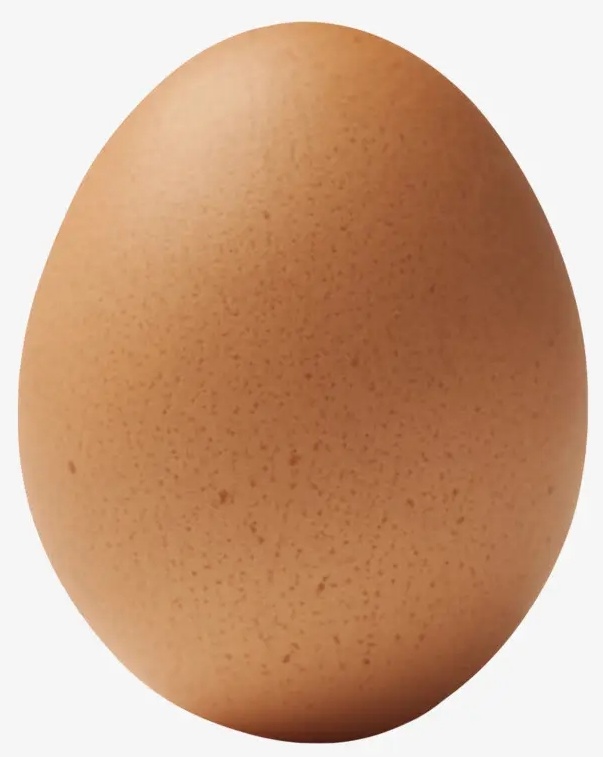 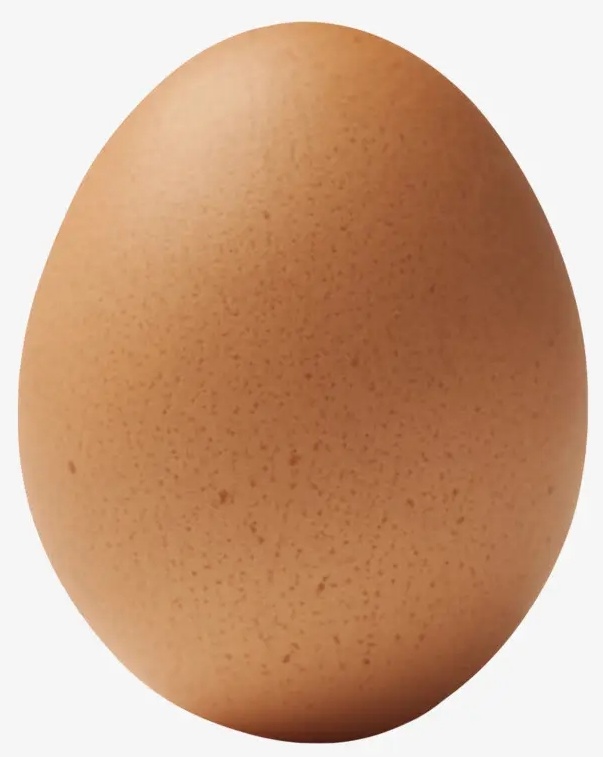 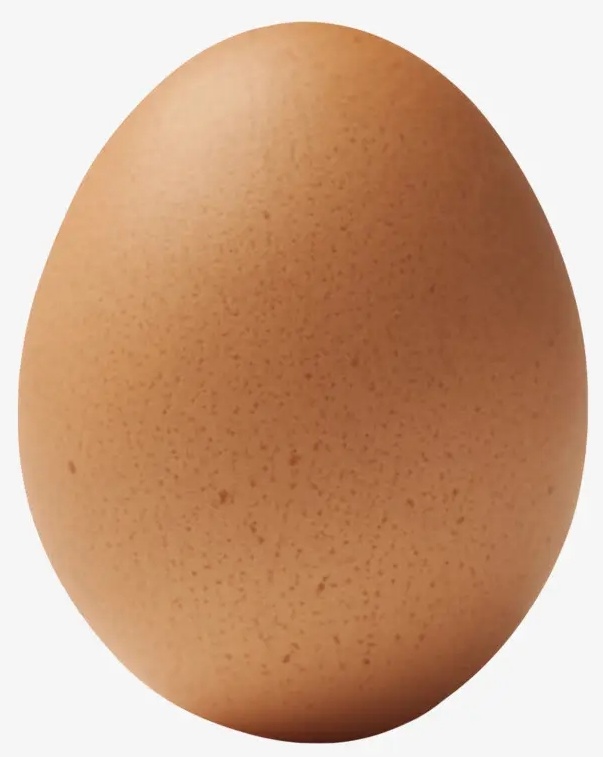 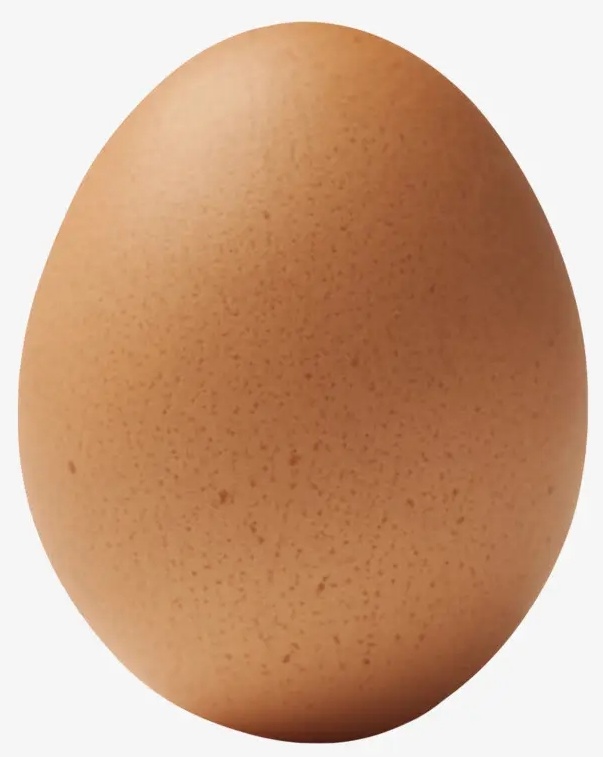 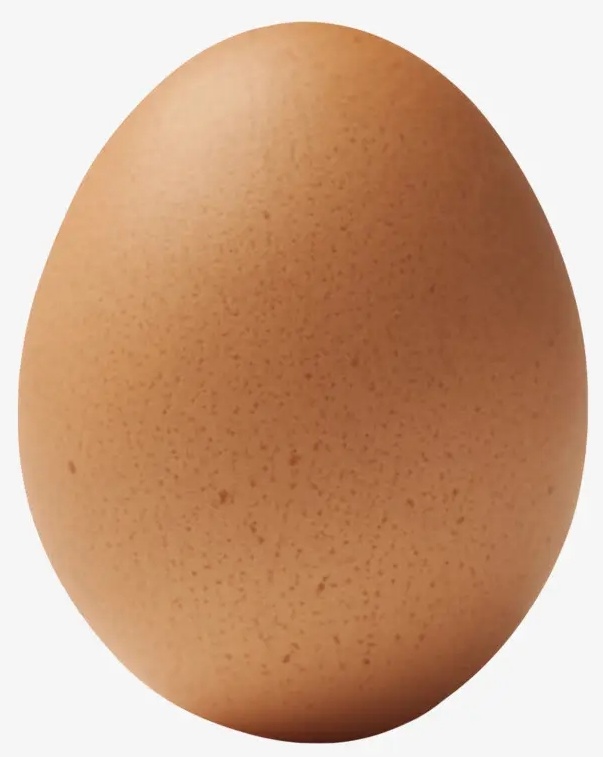 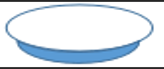 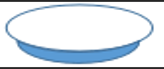 2
4
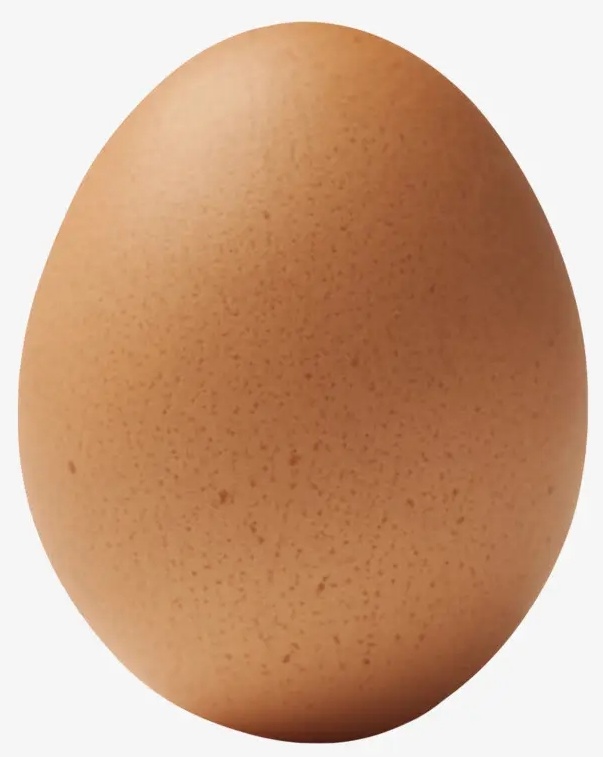 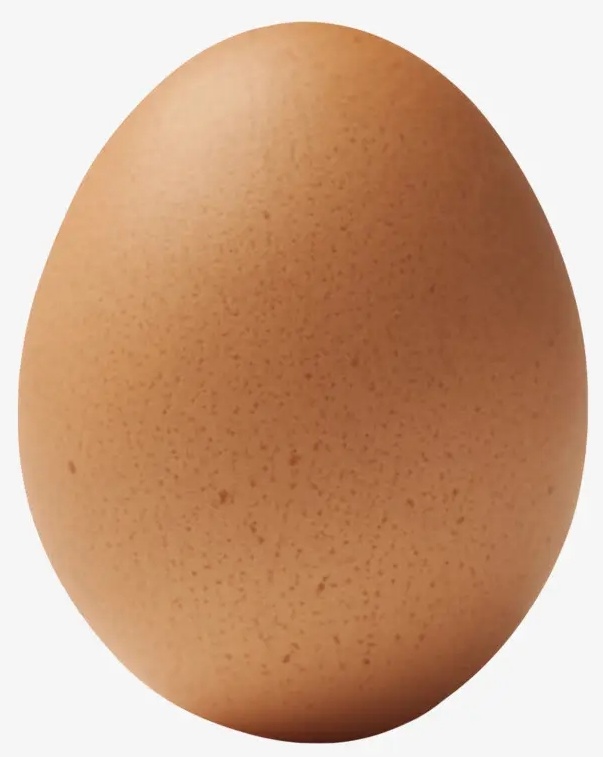 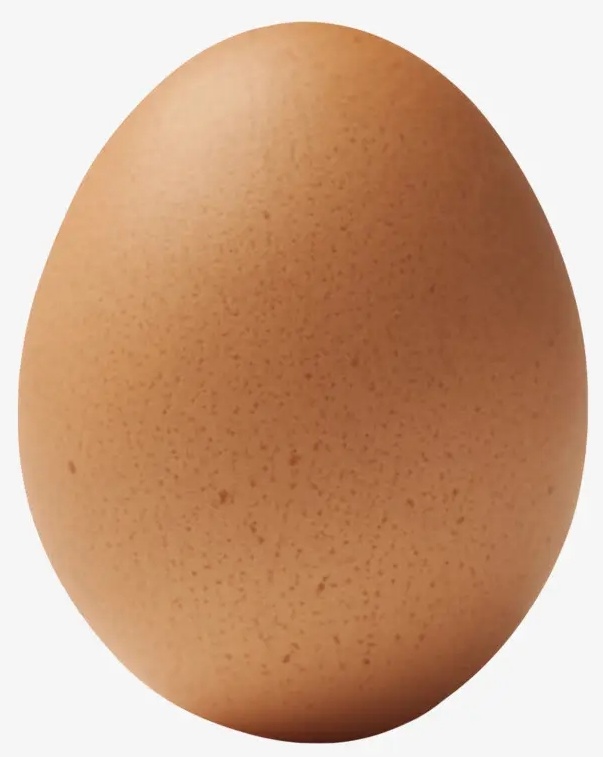 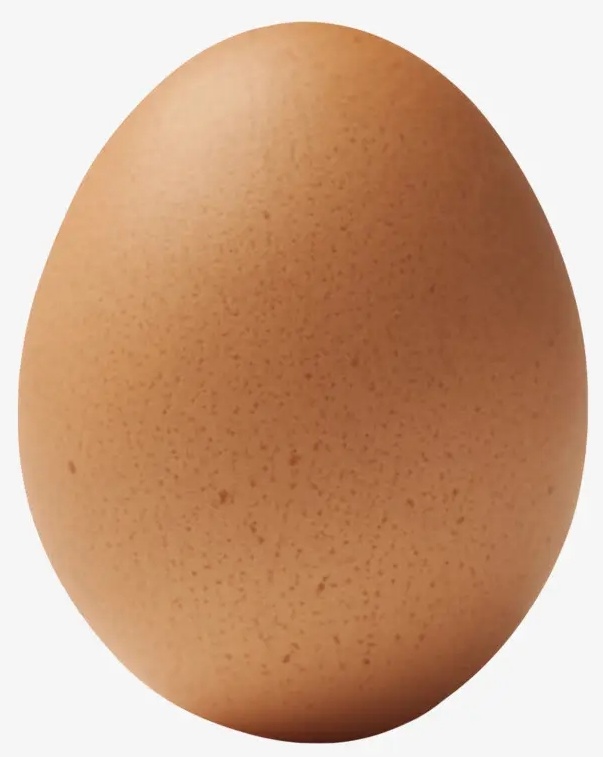 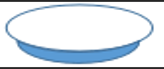 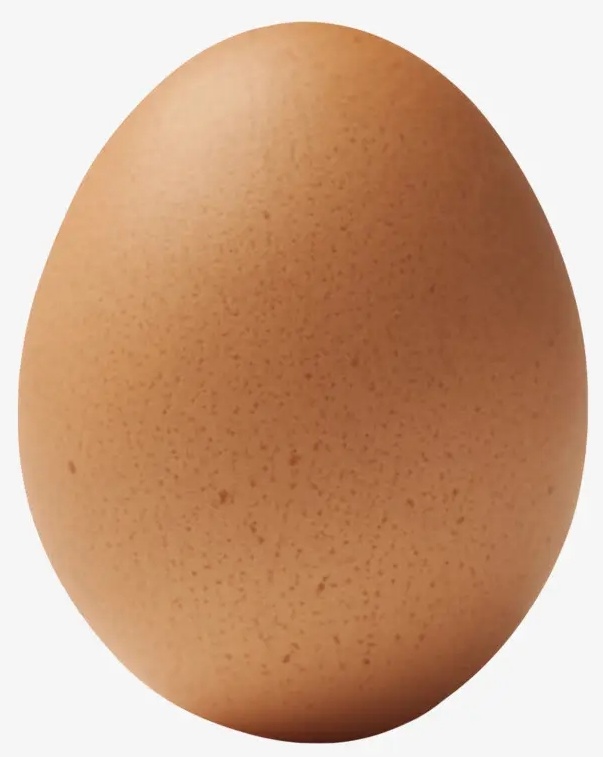 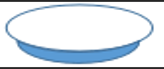 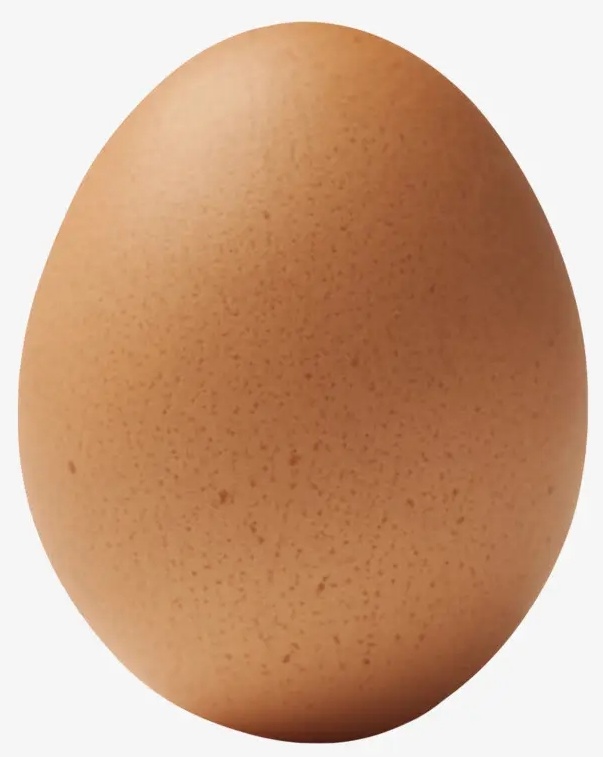 3
3
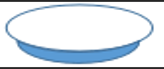 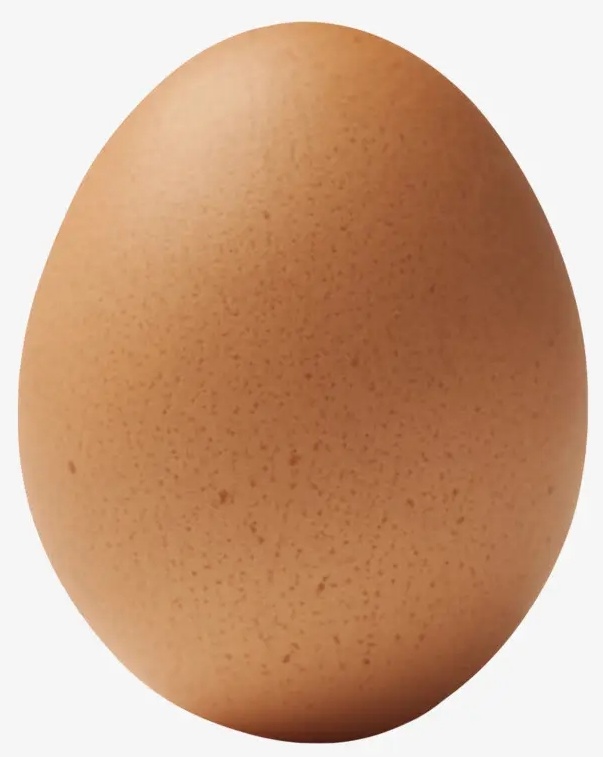 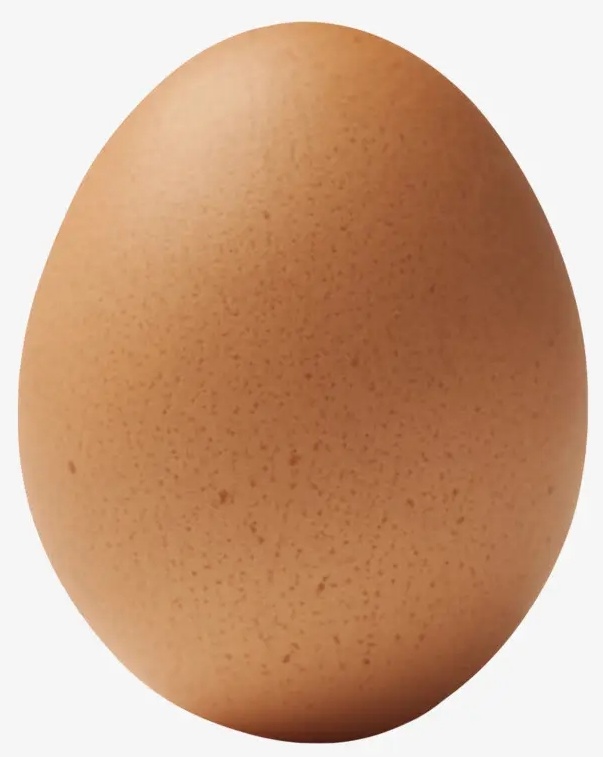 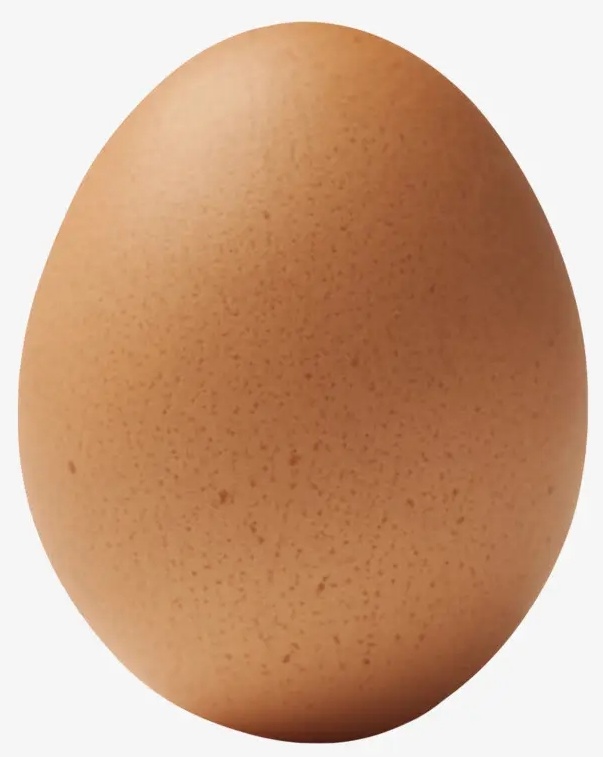 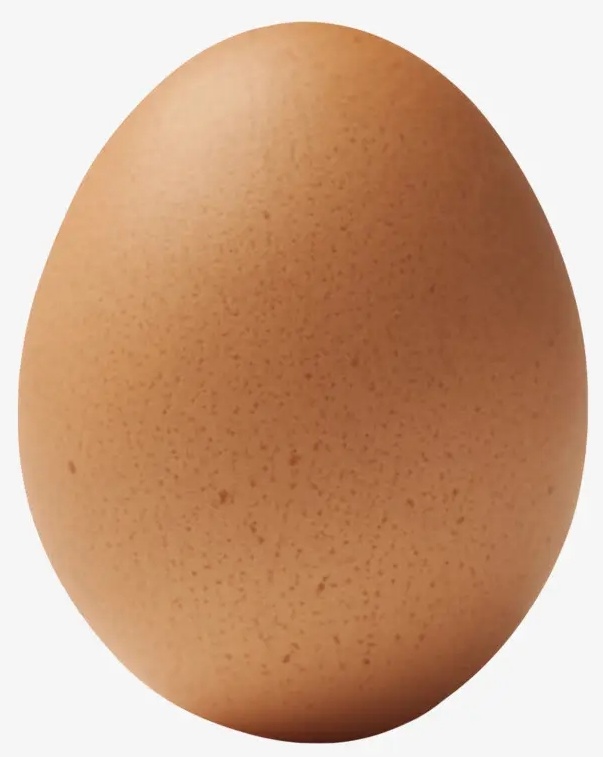 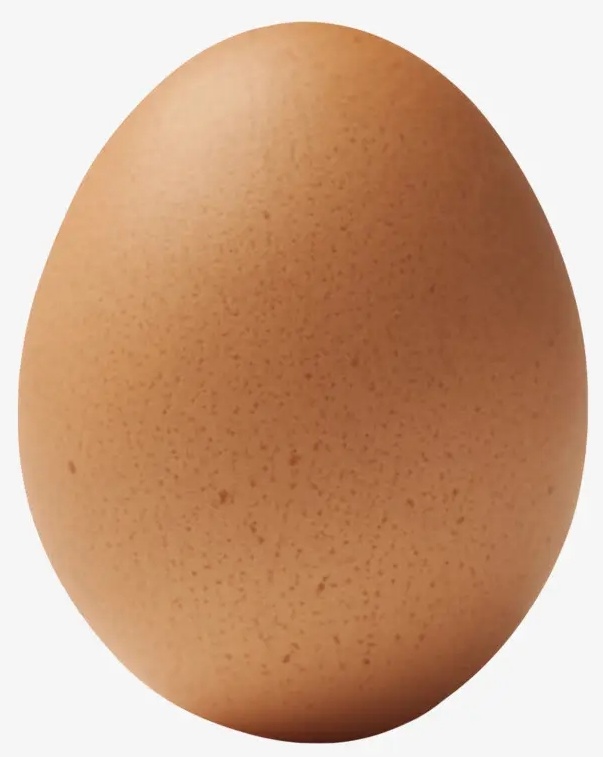 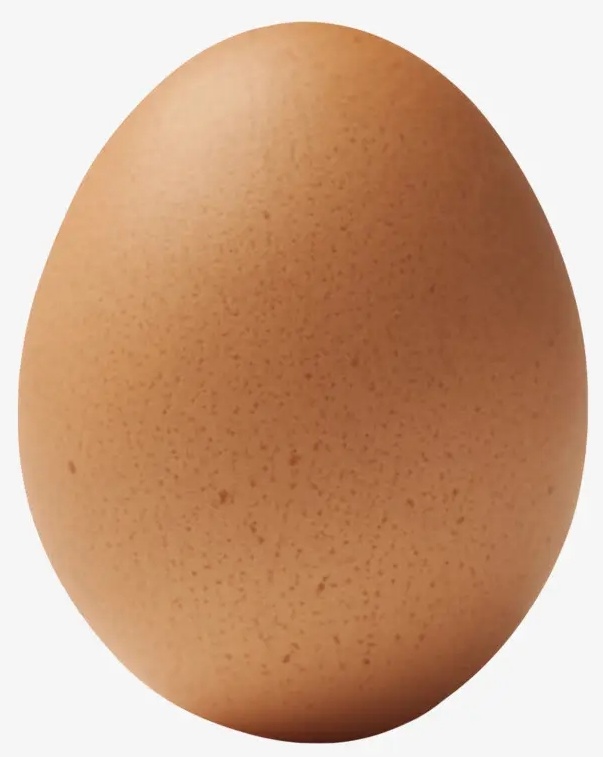 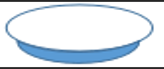 4
2
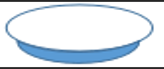 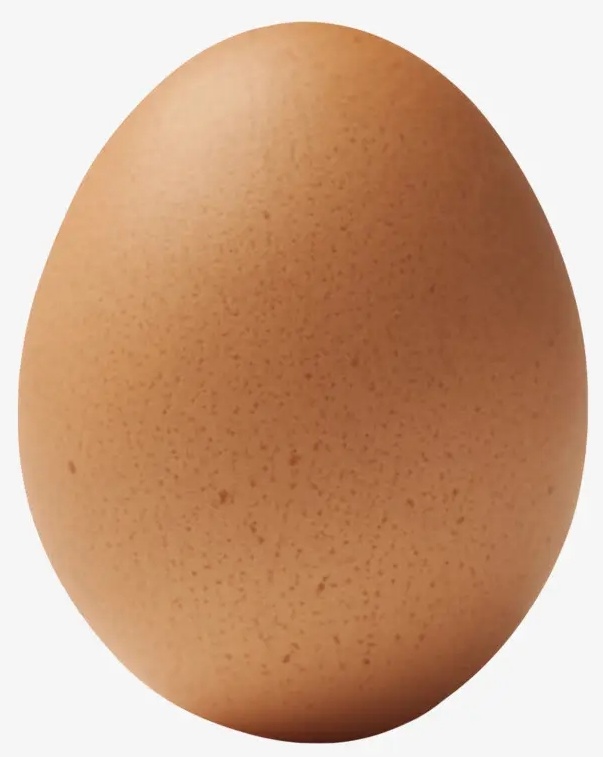 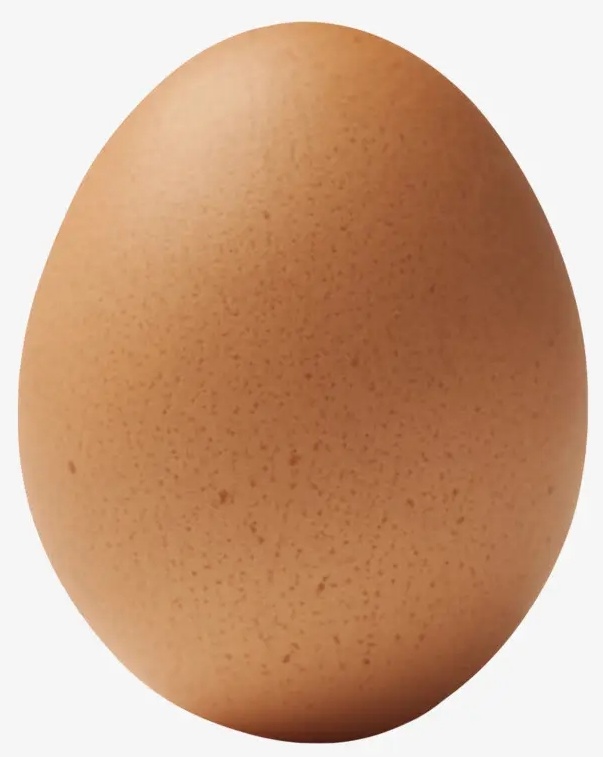 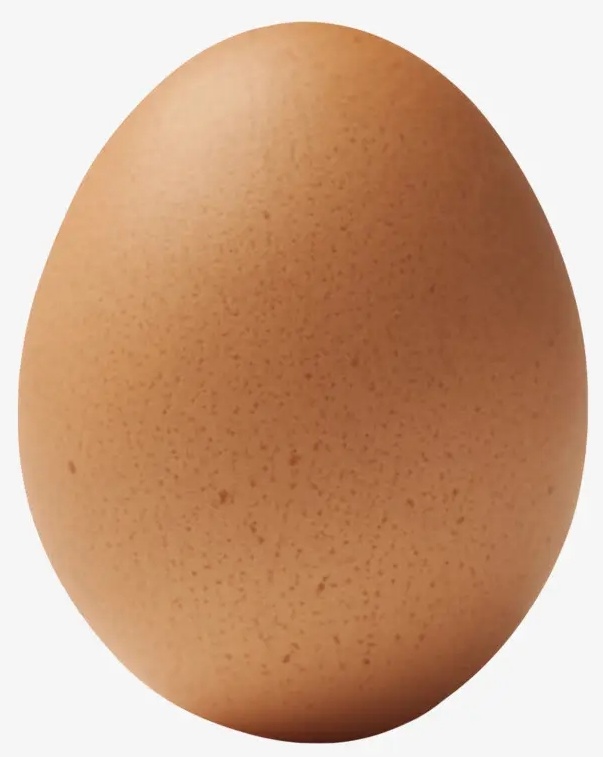 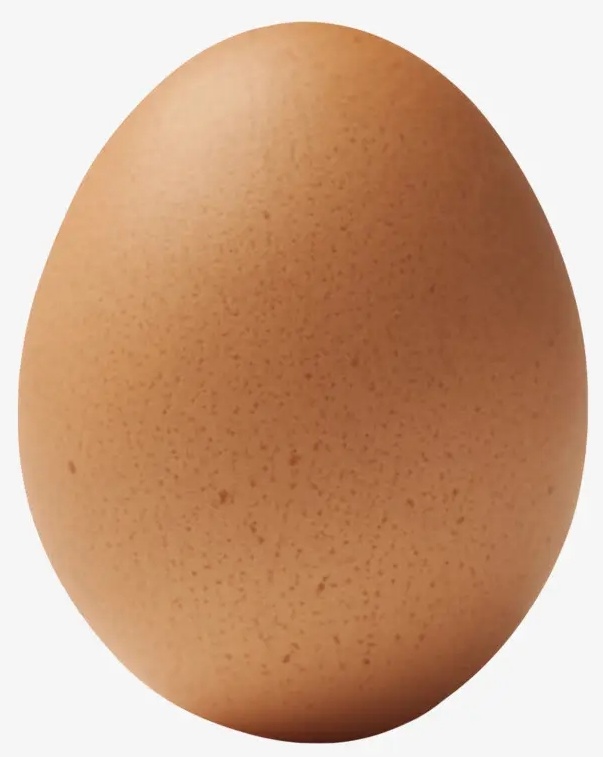 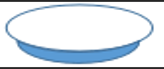 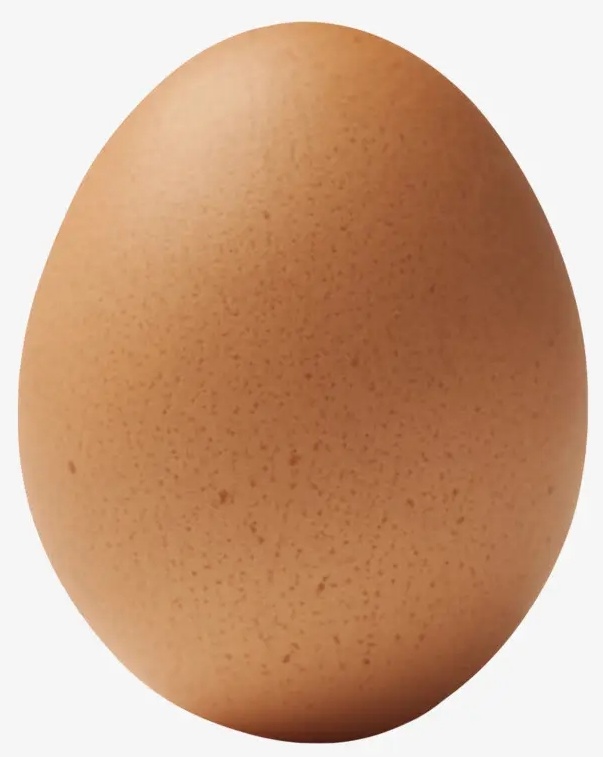 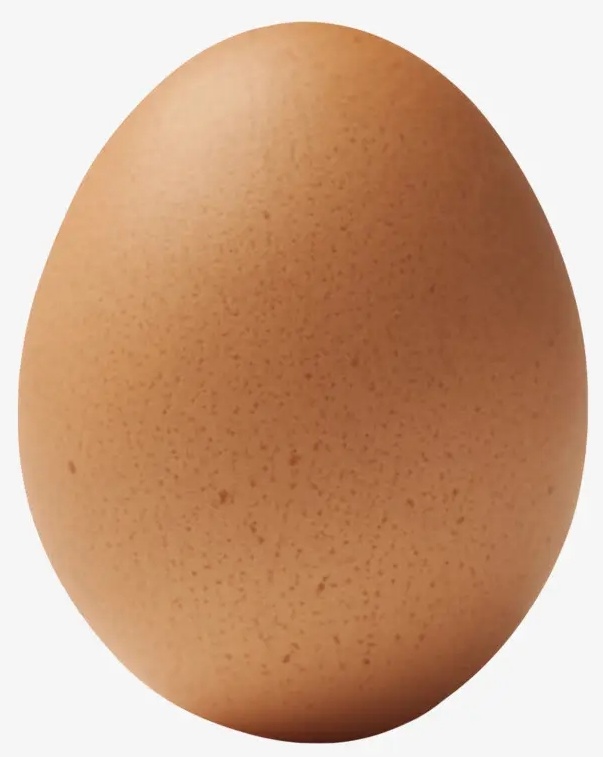 5
1
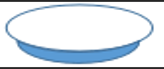 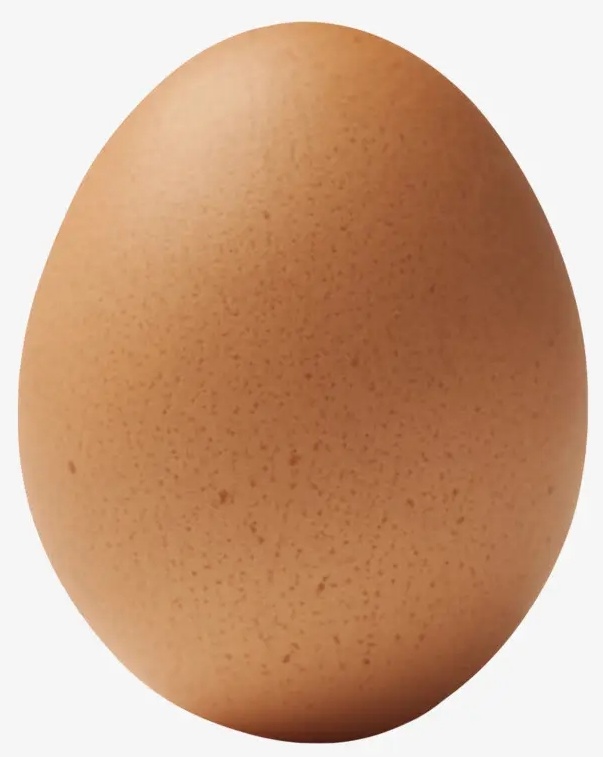 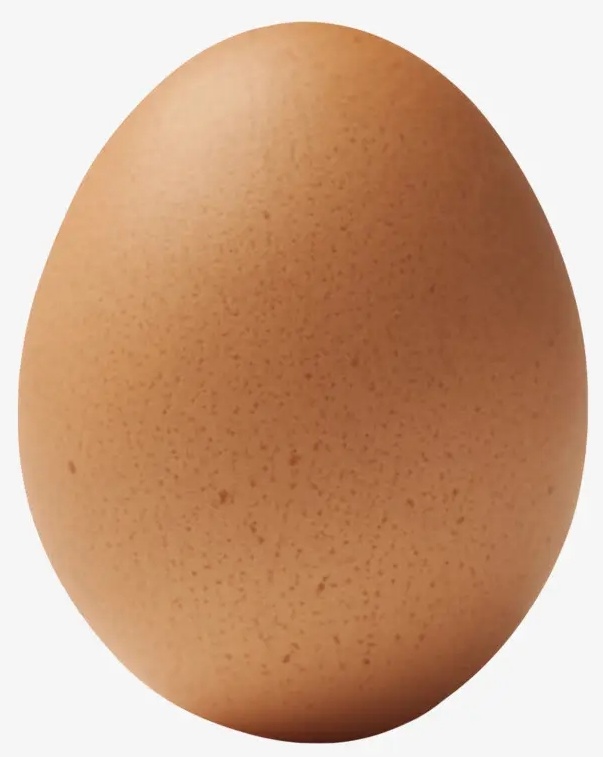 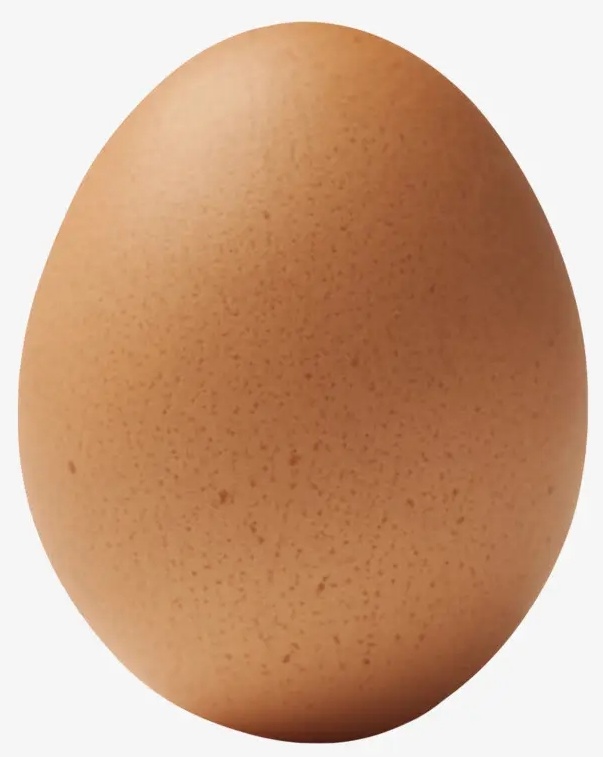 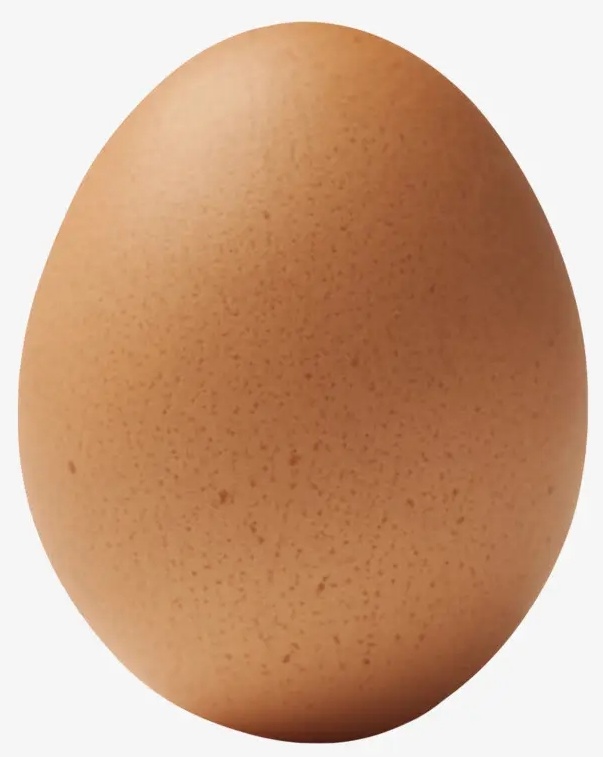 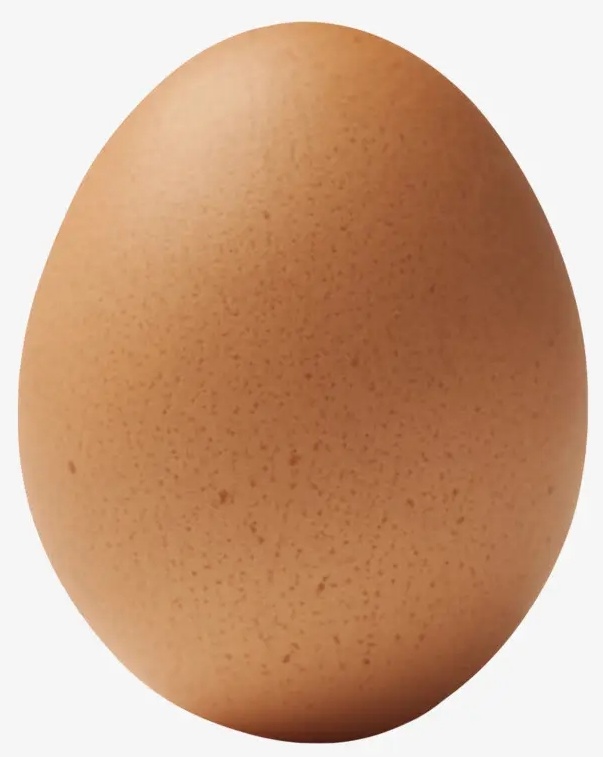 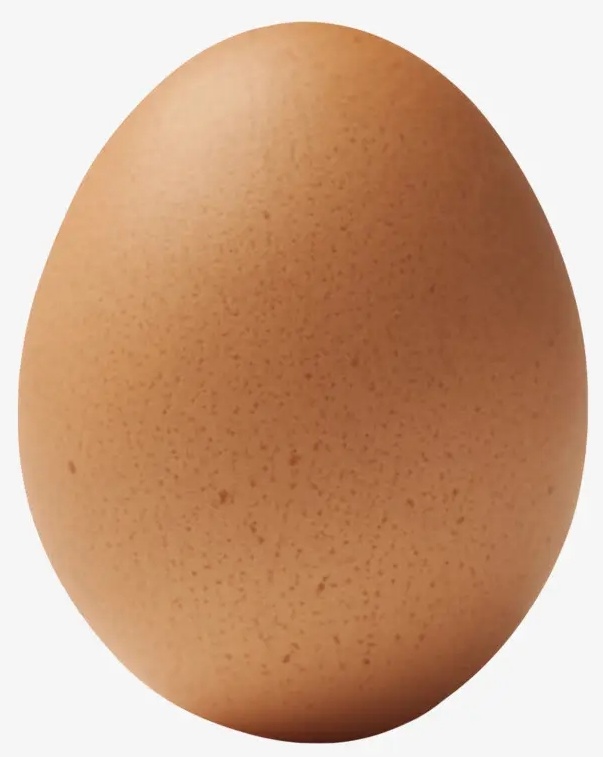 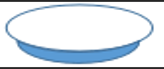 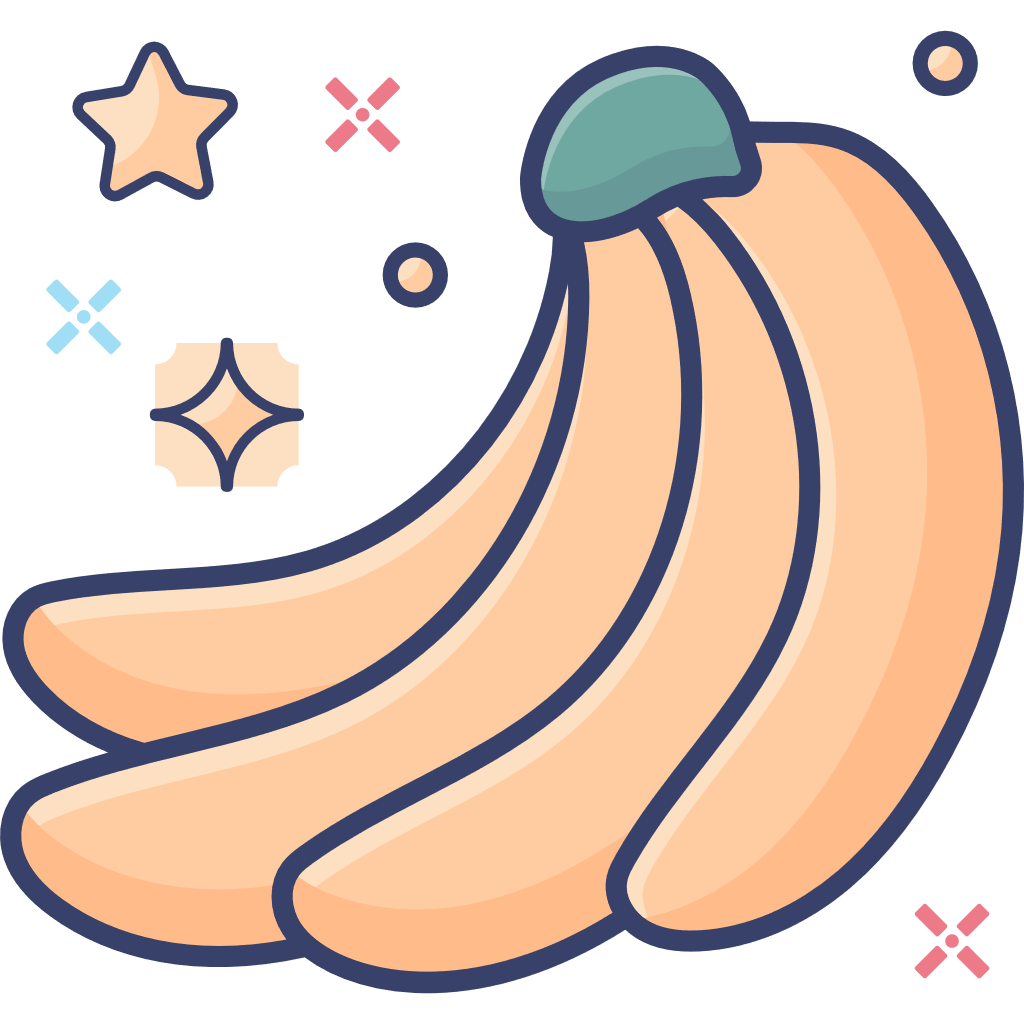 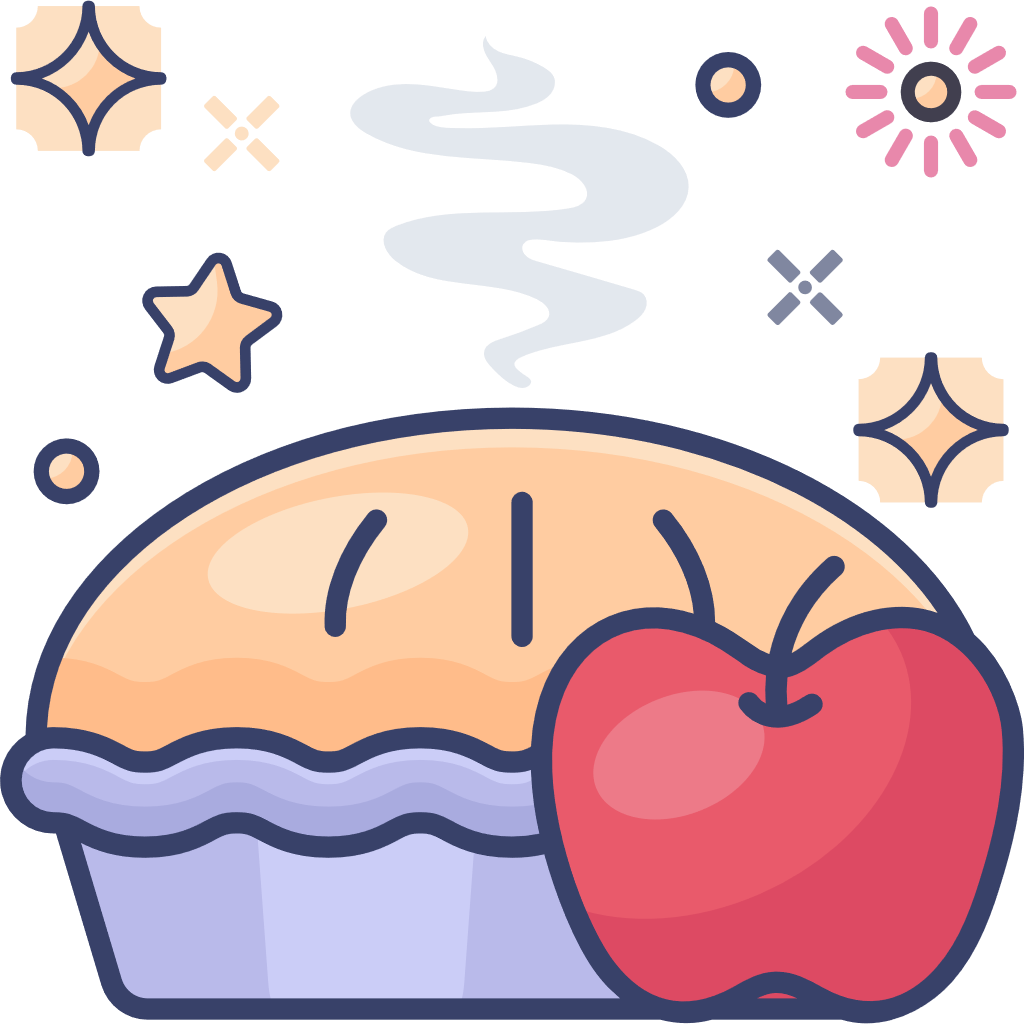 THANKS
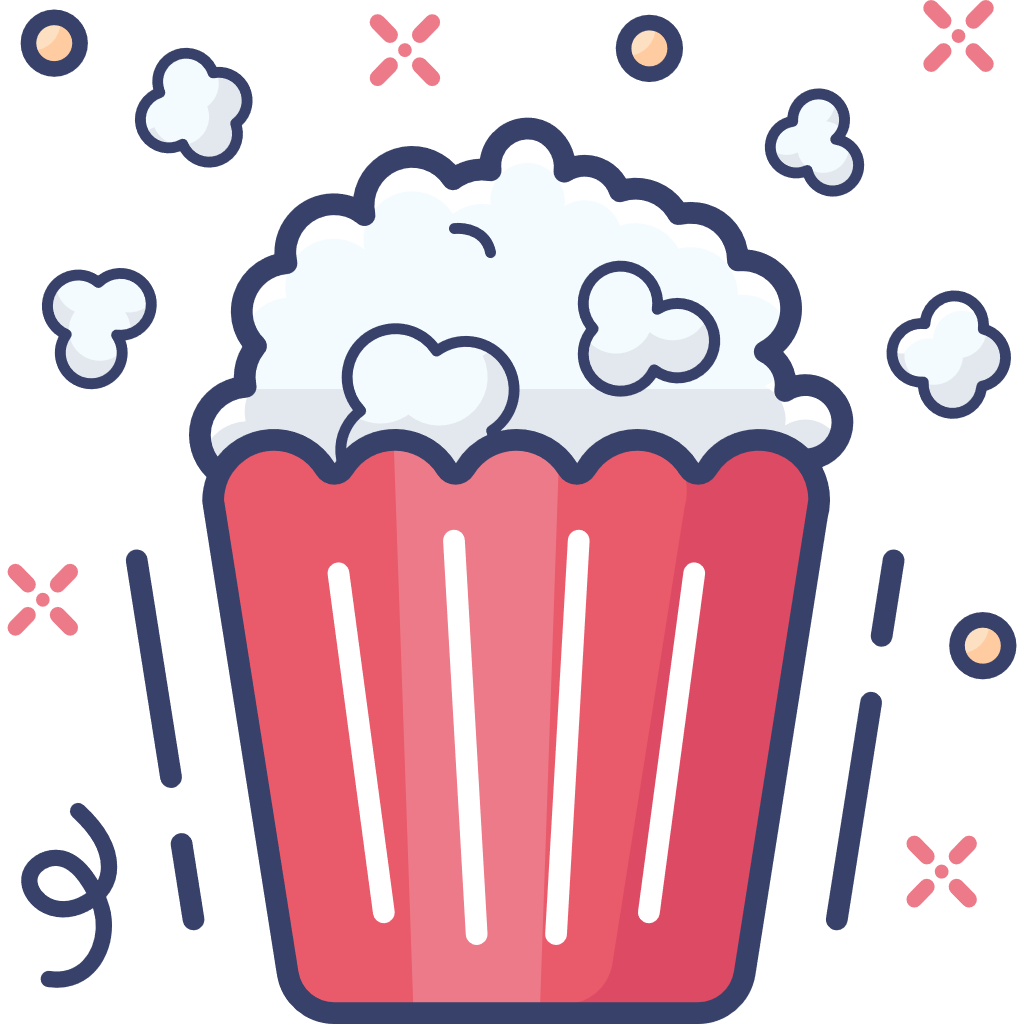 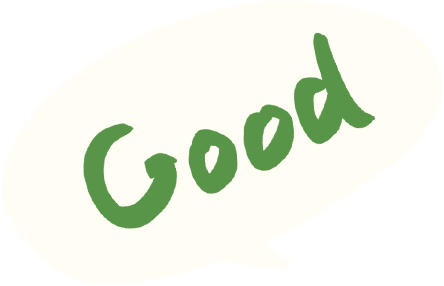